Promotion to Full Professor
May 2022
Tenured and Tenure-Track Faculty (TTTF)
Part 1: The Process
Part 2: Documentation
Current collective agreement
UOITFA
2
Some definitions
Day versus day
Day: business days. Excludes weekends and statutory holidays
day: Monday-Sunday
Academic Year : the twelve months period starting on the first day of the fall term
Appointment Year : from July of one year to June of the next
All correspondence done in writing
In-camera Meetings = private meetings
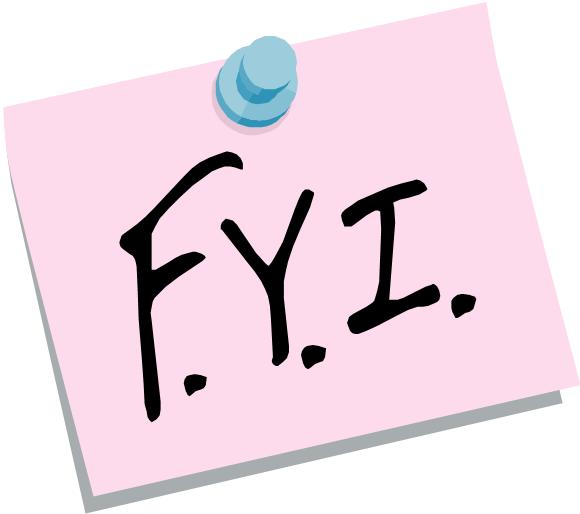 UOITFA
3
[Speaker Notes: Year def’ns]
Criteria for Promotion to Full Professor
The focus of a promotion decision is career accomplishments. Must either:
combine an established record of excellent Research with an established record of continuing high quality Teaching and satisfactory Service or;
combine an established record of continuing high quality Research with an established record of excellent Teaching and satisfactory Service.
Service is also taken into account in assessing Research and Teaching
Committees shall recognize disciplinary variation and consider quantitative, qualitative and/or mixed methodologies as appropriate to the discipline
Workload as per Article 16 to be taken into account in assessing Research, Teaching, and Service
As the University is an equal opportunity Employer, careful consideration will be given to candidates from equity seeking groups in accordance with the principles articulated in Letter of Understanding #1 (Employment Equity and Equity, Diversity, Inclusion, Indigenization and Decolonization)
Article 22.01
[Speaker Notes: d) Is new (2019)]
Timing for Promotion to Full Professor
Normally 
5 years as Associate Professor and
> 10 years as a full-time faculty member and 
>  3 years as faculty member @ OntarioTechU
Reasonable equivalencies can be considered by the Provost

Before May 1	Candidate notifies Dean of wish to be considered for Promotion, provides updated CV
May 1 	Dean forwards to the Provost names and updated CV of all candidates 
May 15	Provost confirms eligibility of candidates. If denied, detailed written reasons 
Before Aug 31 	Candidate may withdraw application without prejudice to a later application
August 31	Process of evaluation starts
After August 31 	Candidate may withdraw anytime before final recommendation has been made. This can be done ONCE without prejudice to a later application

If denied promotion, must wait ONE Academic Year before reapplying
Article 22.02
UOITFA
5
Faculty Review Committee (FRC) – who?
Five tenured faculty members, each for a staggered 3 year term
4 elected by TTT members in Faculty, or related Faculty if appropriate 
1 appointed by Dean 
Chair elected by the committee, non-voting
No overlap between FRC and TPC
No conflict of interest
Names submitted to YOU by Sept 15
You provide written objections within 10 Days to Dean (Article 22.11)
Article 20.04
[Speaker Notes: Fixed Sept 15 date]
Tenure and Promotion Committee (TPC) – who?
14 tenured faculty plus the Provost, each for a staggered 3 year term
10 are elected, 1 from each Faculty with highest vote + 3 with the next highest vote: voted by all TTT
3 (+ 1 alternate) appointed by Provost
Provost or designate is non-voting Chair
Conflict of interest – 20.05 c)
7 members to review each file: minimum 4 elected
Names submitted to YOU by December 1
You provide written objections within 10 Days to Provost (Article 22.11)
Article 20.05
[Speaker Notes: TPC recommendation summarizes evidence before it and provides detailed reasons
Final recommendation reviewed by all members]
Procedures for both FRC and TPC
Judge in an unbiased manner 
All meetings require full membership, are confidential and held in-camera
right to raise concerns with Provost’s Office and/or FA
Review criteria for tenure prior to consideration of candidates
Recommendation is based only on evidence before it
YOUR Documentation  
Official file (excluding disciplinary letters)
Teaching evaluation
May ask for additional information from YOU: 5 Days given to provide this
Undergo employment equity training
Recommendation by majority of members: grant or deny tenure
Article 22.05
(20.04) Faculty Review Committee
FRC recommendation summarizes evidence before it and provides detailed reasons
Final recommendation reviewed by all members
Article 22.04
(22.05) Committees’ Procedures
Proposed negative decision
Committee recesses
Candidate receives written statement with detailed reasons; invited to respond
Within 10 Days
In writing and optionally in person orally
If orally, FA rep may attend
Candidate has access to promotion file in preparing response
Committee meets again to record final recommendation
Referees
normally be senior academics with rank of Professor at arm’s length to YOU
No supervisors or collaborators

Letters of appraisal obtained by October 15
from 2 internal referees from related disciplines, can substitute external referees
from 2 external referees, chosen by Dean from a list of 4 submitted by YOU by June 30
from 2 other external referees knowledgeable in candidate’s discipline
preferable the Dean and candidate agree on a common list of referees; if objections to Dean’s selection, candidate may state objections orally and in writing
	- if any from the common list is unavailable, the Dean may have to ask additional 		referees following the same process
Article 22.06
Official Files
FRC and TPC have access to your official file (except disciplinary letters)
All material is dated, nothing anonymous, hard copy

Your rights and access to the Official Files
YOU can review your official file with 2 days notice (18.03)
In Provost office:  email Joanne Jackson– Joanne.Jackson@ontariotechu.ca 
Read Article 18 of CA before you go.
Right to include relevant material if not there
No material removed, except by mutual consent from YOU and your Dean
Not available to a 3rd party without YOUR consent (unless 18.03c)
Article 18
12
[Speaker Notes: 2 days notice
Nothing anonymous, all dated
Not made available to a 3rd party without the consent of a TF, unless 18.03c]
Official Files – what is included?
i. initial letter of appointment; 
ii. evidence of degrees obtained; 
iii. a curriculum vitae to be provided by the Faculty Member; 
iv. student course feedback surveys; 
v. performance evaluations; 
vi. a Teaching Dossier; 
vii. the Faculty Member’s annual reports; 
viii. copies of certificates or records of professional development or achievement; 
ix. copy of the third year review report for tenured and tenure-track Faculty Members; 
x. a copy of the tenure or continuing appointment review recommendation(s) and decision(s), as applicable; 
xi. material relating to any approved leave of absence; 
xii. reports and recommendations from applications for promotion; 
xiii. material relating to salary changes; 
xiv. research or professional development leave application(s) and report(s), as applicable; 
xv. Faculty Member’s comments about documents in the file attached to the relevant document(s); 
xvi. letters of discipline; 
xvii. signed letter(s) of commendation or complaint; and 
xviii. any other materials, pertaining to the Faculty Member’s employment with the University, included by the Employer with a copy to the Faculty Member; and 
xix. any other materials provided by the Faculty Member for inclusion in the file.
Article 18.02 c)
13
Referees and letters of appraisal
Referees
Receive YOUR documentation
evaluate the candidate’s Research and Teaching. 
evaluation of teaching based on dossier
internal referees must spend time in classroom (face-to-face and/or online)

Provide written evaluations with detailed reasons to Dean by October 15 
Has the candidate in each of Research and Teaching: 
attained an established record of excellence;
attained an established record of continuing high quality; or
fallen short of an established record of continuing high quality?
Referees do not recommend for or against promotion
Article 22.06
[Speaker Notes: clearly shows which referees nominated by dean and by candidate with statement of qualifications of referees]
Other Written evaluations
Can be obtained from 
	faculty members from relevant faculties (re Research, Teaching, Service): as requested by Dean; signed letters are compiled in the promotion file
	former students (re teaching): as requested by Dean; signed letters are compiled in the promotion file
	colleagues, former/current students, research partners from other institutions or boards, etc., as requested by YOU: identified as signed, solicited letters
Article 22.06
The Recommendation process
October 15: Dean sends to YOU and to FRC
YOUR documentation
Reports of referees (anonymized)
Letters received by Dean 
YOUR Official File (available to them)

November 15: FRC provides recommendation and report to YOU
Report on whether the candidate meets promotion criteria, includes detailed reasons for recommendation, including dissenting opinions
authored by Chair and signed by members
summarizes documentation in Research, Teaching and Service
Article 22.09
[Speaker Notes: By November 15 the FRC recommendation and Dean’s recommendation; 
FRC membership communicated by September 1; objections by candidate, including reasons, must be made in writing within 10 Days
TPC membership communicated by December 1; objections by candidate, including reasons, must be made in writing within 10 Days]
The Recommendation process (cont’d)
December 1: Dean writes letter of recommendation to grant or deny Promotion
Takes into account recommendation and report of FRC
December 31: Dean submits above documentation to TPC
1st Day in January: YOUR response to Dean’s and FRC’s recommendation & report
Written response provided to TPC; candidate option to also present orally
March 31: Chair of TPC recommends to YOU and President
April 30: President recommends to YOU, Chair of TPC and FA
If recommend to grant promotion, President notifies BoG at next meeting
July 1: Promotion is effective
Article 22.12
Proposed negative decision to deny promotion
IMPORTANT: contact FA if difficulties at any point through the process
A negative decision
can be proposed by FRC, TPC, Dean and/or President
Provides candidate with a written statement of detailed reasons 
Provides candidate with invitation to respond within 10 Days 

Candidate 
respond in writing within 10 Days, at at the candidate’s option, orally  
has right to FA representative for oral response
has right to access full contents of file, including confidential letters with identities redacted, in preparing response
Can go through Appeal (Article 22.13) and Grievance (Article 22.14) processes
Article 22.13
YOUR Documentation
UOIT FA
19
YOUR Documentation
Sell yourself!
Updated and complete CV
Statement on how criteria for promotion is met
combine an established record of excellent Research with an established record of continuing high quality Teaching and satisfactory Service or;
Combine an established record of continuing high quality Research with an established record of excellent Teaching and satisfactory Service.

Selected work that “best represents” your research; material not included will be available to referees, FRC & TPC on request; rationale for including selections
Published works (links to learning tools, websites, etc.) 
Your Teaching Dossier 
Any other documentation (solicited letters should be identified as such in dossier)
Article 22.08
Some things to think about
How does your Research/Teaching/Service align with plans and goals of your Faculty and of OntarioTechU? 
Strategic Plan of OntarioTechU
Integrated Academic Research Plan of OntarioTechU
Explain any gaps or circumstances that may influence your work
Resource availability to conduct research/teaching/service
Consider the final report and recommendations from
Student Course Feedback Survey Working Group  
Standard Course Equivalencies Working Group
UOITFA
21
CV Development
Teaching Activities
Undergraduate courses
Graduate courses
Thesis/Projects supervised (primary or secondary)
Masters (name, thesis topic, dates)
Doctoral (name, thesis topic, dates)
Postdoctoral (name, topic, dates)
Undergraduate (name, thesis topic, dates)
Other teaching and lectures 
Service and Administrative Positions
University
Professional (consultancies)
Clinical 
Community
Other
Other Relevant Information
Reverse chronological order
Biographical Information
Name
Degrees 
Employment History
Honours (include nominations and students who have received awards under your mentorship)
Professional affiliations and activities
Scholarly and Professional Work (consistent format)
Include work before coming to UOIT
UOITFA
22
CV Development
Scholarly and Professional Work (format: APA, MLA)
Numerical Summary of Publications
Refereed Publications (listed in scholarly format)
Articles (refereed journals)
Articles (refereed conference proceedings)
Book
Book chapters
Edited books
Non-refereed publications (technical reports, etc.)
Manuscripts etc. under review
Papers (meetings, conferences, symposia)
Invited lectures (highlight keynote)
Editorial positions/reviewer for scholarly journals
Research
Research interests
Research grants (external & internal)
Purpose, agency and date awarded, title, value, PI’s + co
Patents
Books, articles, conferences, creative works, instructional videos

Include work before UOIT
23
Is the criteria for promotion being met?
24
In the meantime …
Collect materials
Update CV
Teaching Dossier
Letters 
Prepare your statements on how you meet the criteria for promotion in research, teaching, and service
Think about referees
Box / file / folder (desktop)
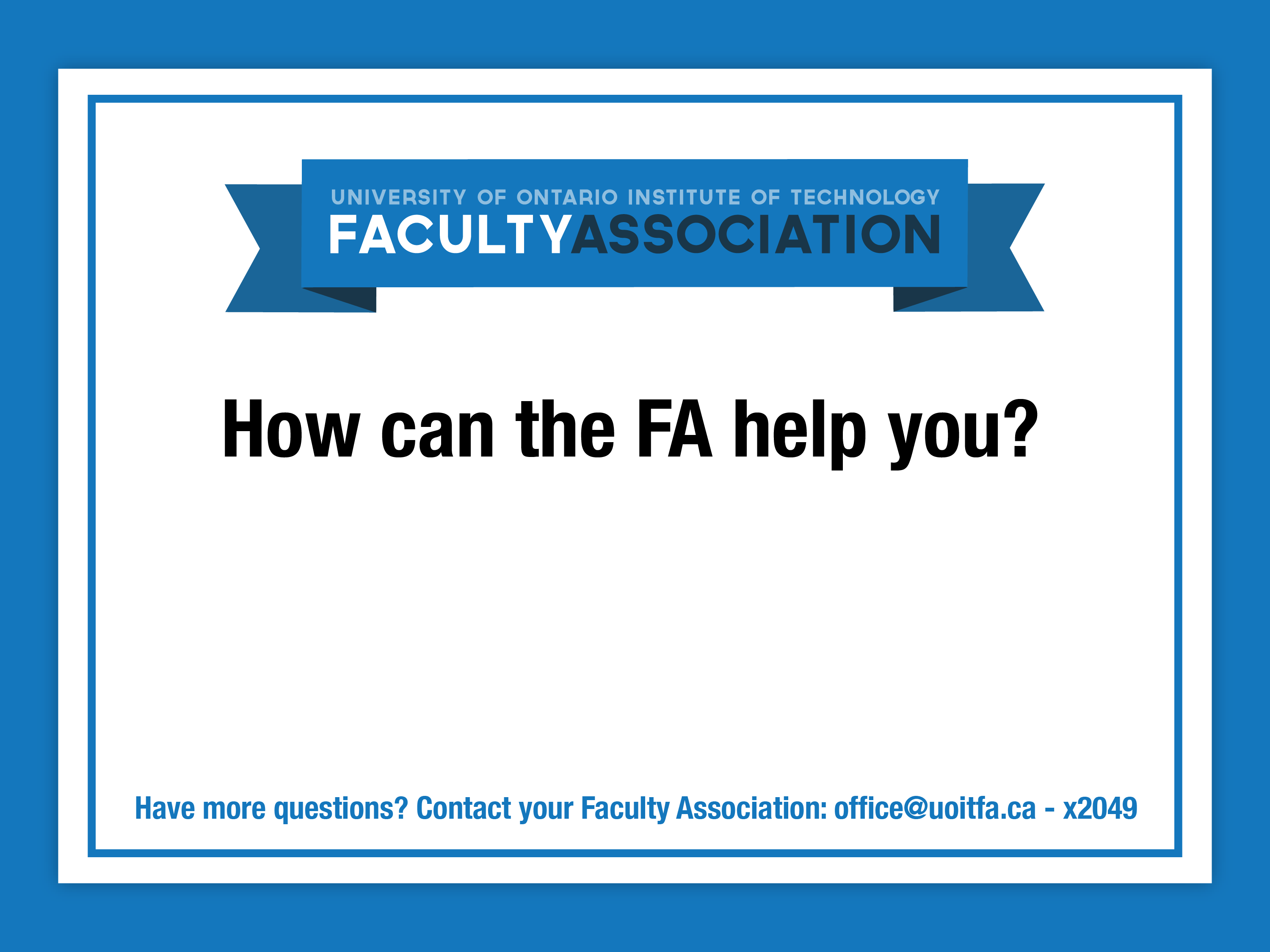 UOITFA Support
Advice
Info about process
Listening ear
Your suggestions? office@uoitfa.ca
What can we do to help?
Advice
Info about process
Listening ear
Contact us at office@uoitfa.ca 

Chelsea Bauer, Executive Assistant
Christine McLaughlin, Executive Director